National Data Analytics Solution
Violent Crime Case Studies
Ethics Committee
June 2021
Violent Crime Dashboard Usage - Benefits:

* The speed and efficiency of analysing and visualising the data.  

* Hotspots: This is wider than simply identifying where crime is occurring, also encompassing questions       such as where the offenders responsible for that harm are travelling from and whether there are factors in those areas, e.g. deprivation, organised crime which might be contributing to violence, rather than just the hotpots themselves.  

* Typologies: being able to quickly understand the specific component parts of a hot spot areas in terms of the typology of offending. 

* Quantifying harm: not just through a count of offences but through identifying harm caused using the Office of National Statistics’ Crime Severity Score, to ensure that resources are focussed best where the harm is likely to have most effect on communities.  

* Networks: forming an understanding of how well connected people are, the harm networks are     responsible for both within and outside hotspot areas, understanding the make-up of networks.
Violent Crime Case Studies
Three case studies have been compiled showing how the NDAS violent crime dashboard can give  WMP an understanding of violent crime hotspots and what policing/partnership activities could be utilised to make an impact on the problem.  
There are three categories of nominal as illustrated in the table and, for the study, one nominal from each category has been chosen to demonstrate the user journey from initial problem to potential outcome. 
For the purposes of these case studies, relevant operational teams such as Neighbourhood Teams, Project Guardian and the Violence Reduction Unit have been engaged during workshops by NDAS to gain an understanding of the action which could be considered were this to be a real life scenario.
As highlighted by the case studies, many of the interventions/preventions provided by the teams span across the different categories. There is a graduated and tailored response to each case.
Case Study One: Connected to VC (Primary)
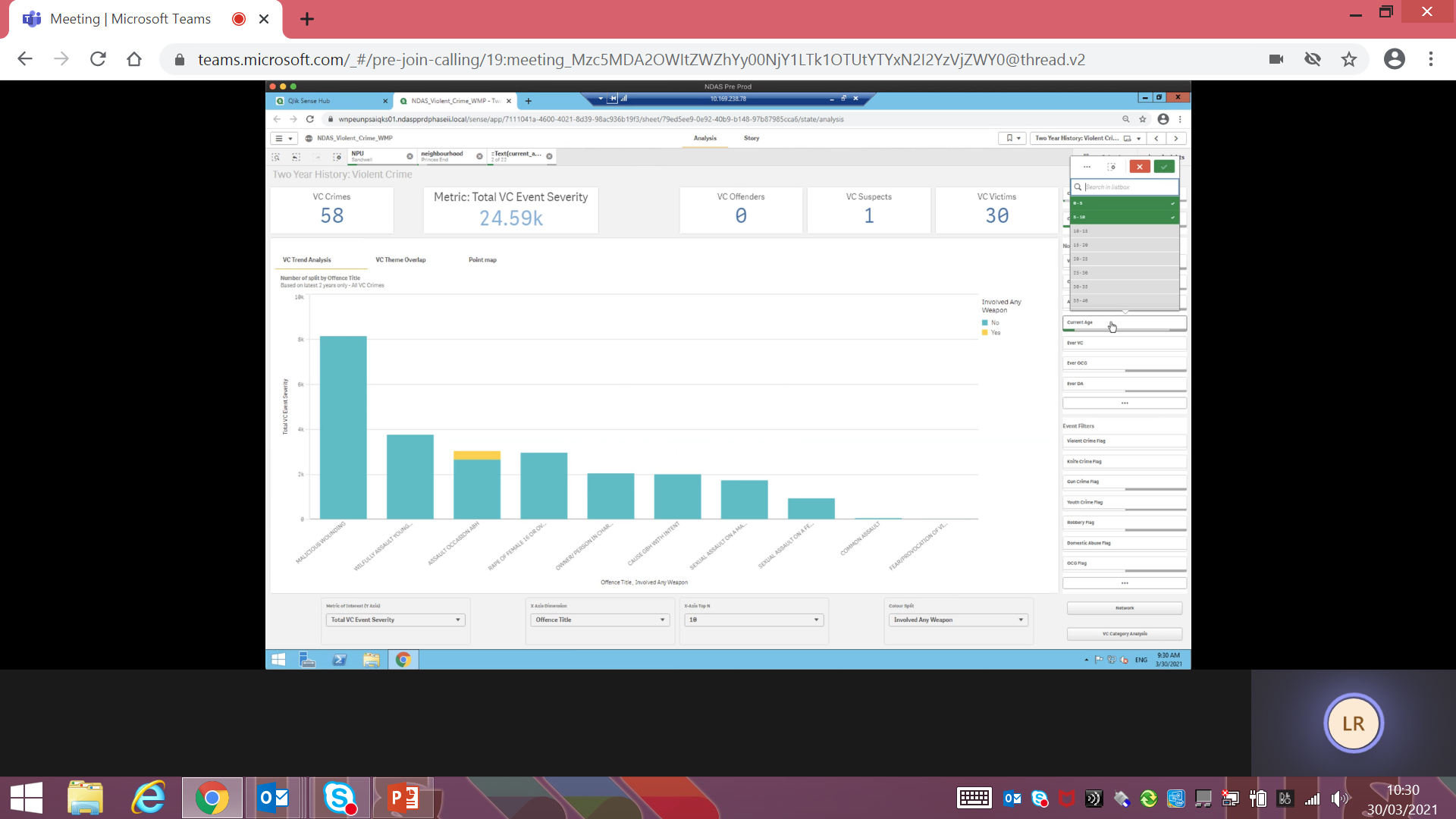 [Speaker Notes: A neighbourhood officer has commissioned an intelligence product to identify individuals of primary school age under the “connected to” VC rules who are vulnerable and potentially at risk of causing harm or being harmed and  who may benefit from safeguarding/intervention from a police and partnership perspective.

The user would make selections for the relevant NPU for example Sandwell. You can then filter this down to choose a more granular area to refine the search. In this case Princes End neighbourhood from the data presented. Selected individuals who are 10 and under using the filters to refine the age group. This age group was filtered as under the age of criminal liability to demonstrate the strategic and multi agency approaches that are practiced to intervene, safeguard and information share.]
Connected to VC Case Study
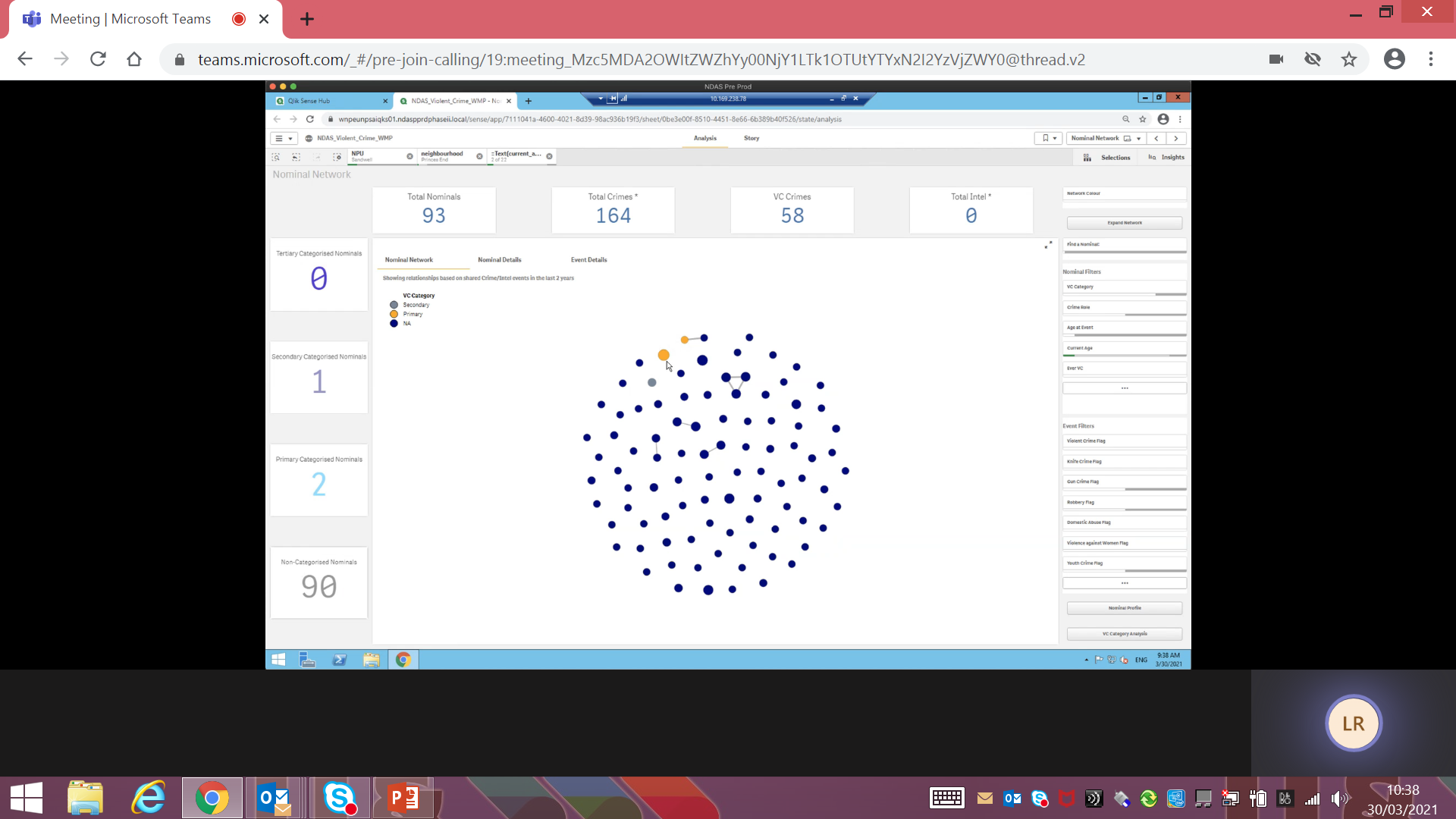 [Speaker Notes: The screen now shows the individuals under the age of 10 connected to the Princess End neighbourhood. The view is of clusters that are colour coded, each node represents a nominal profile. 
It is important to point out that the vast majority of the network have not been placed into a VC category as they do not meet the associated criteria. However there are two nominals who have been suggested as connected to VC nominal this is highlighted via the orange nodes. 
The user can then select a nominal depending on the criteria they wish to view. In this case the next step would be to click on the largest orange node to view the nominal’s profile. The largest node infers the highest centrality.]
Connected to VC Case Study
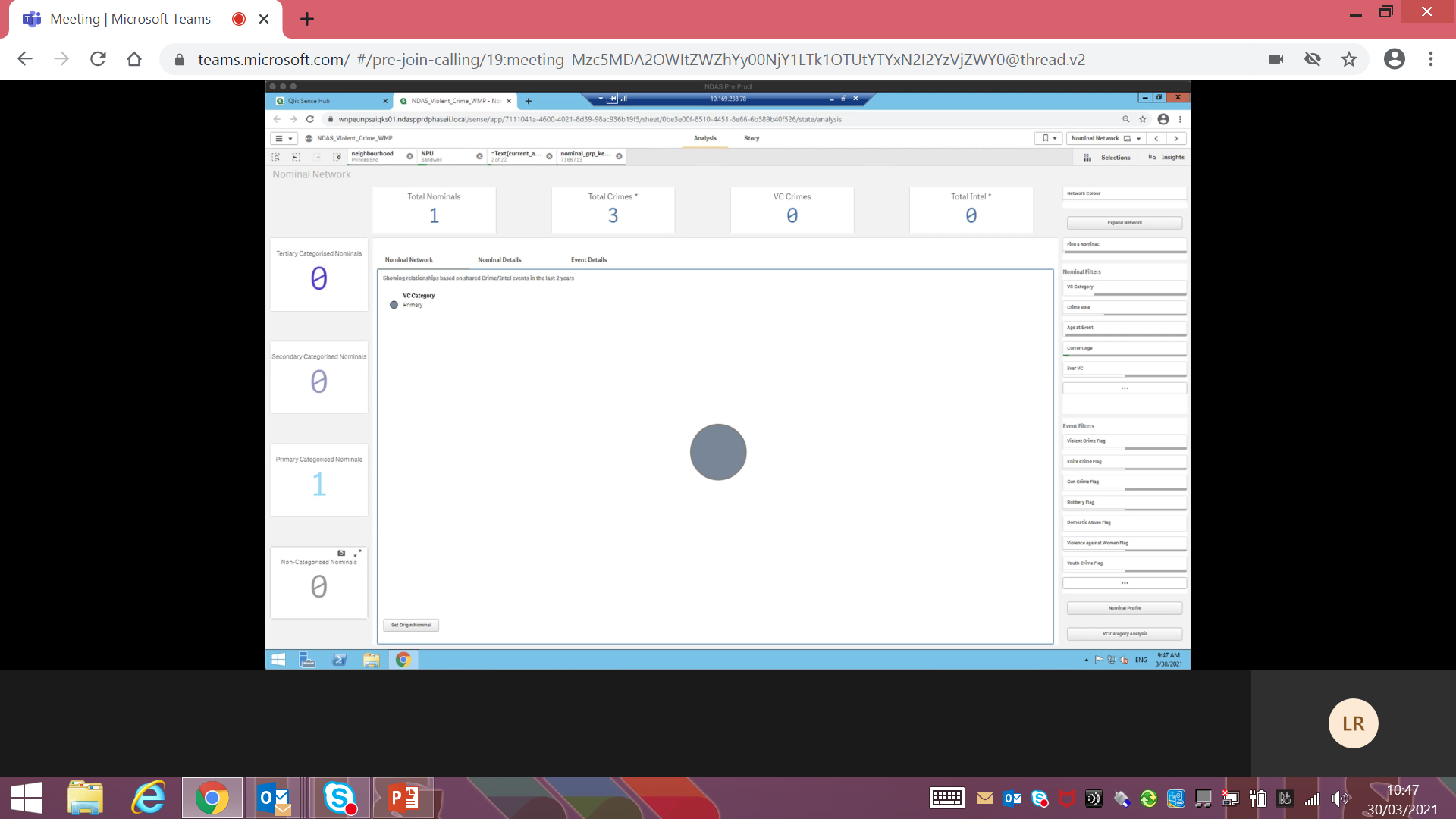 [Speaker Notes: After selecting the large orange node this screen is shown ahead of moving into nominal profile. This provides an over view of total crimes and intelligence for this nominal. The next selection would be to choose the nominal profile button in the bottom right hand corner to navigate further into the profile and gain a richer picture.]
Connected to VC Case Study
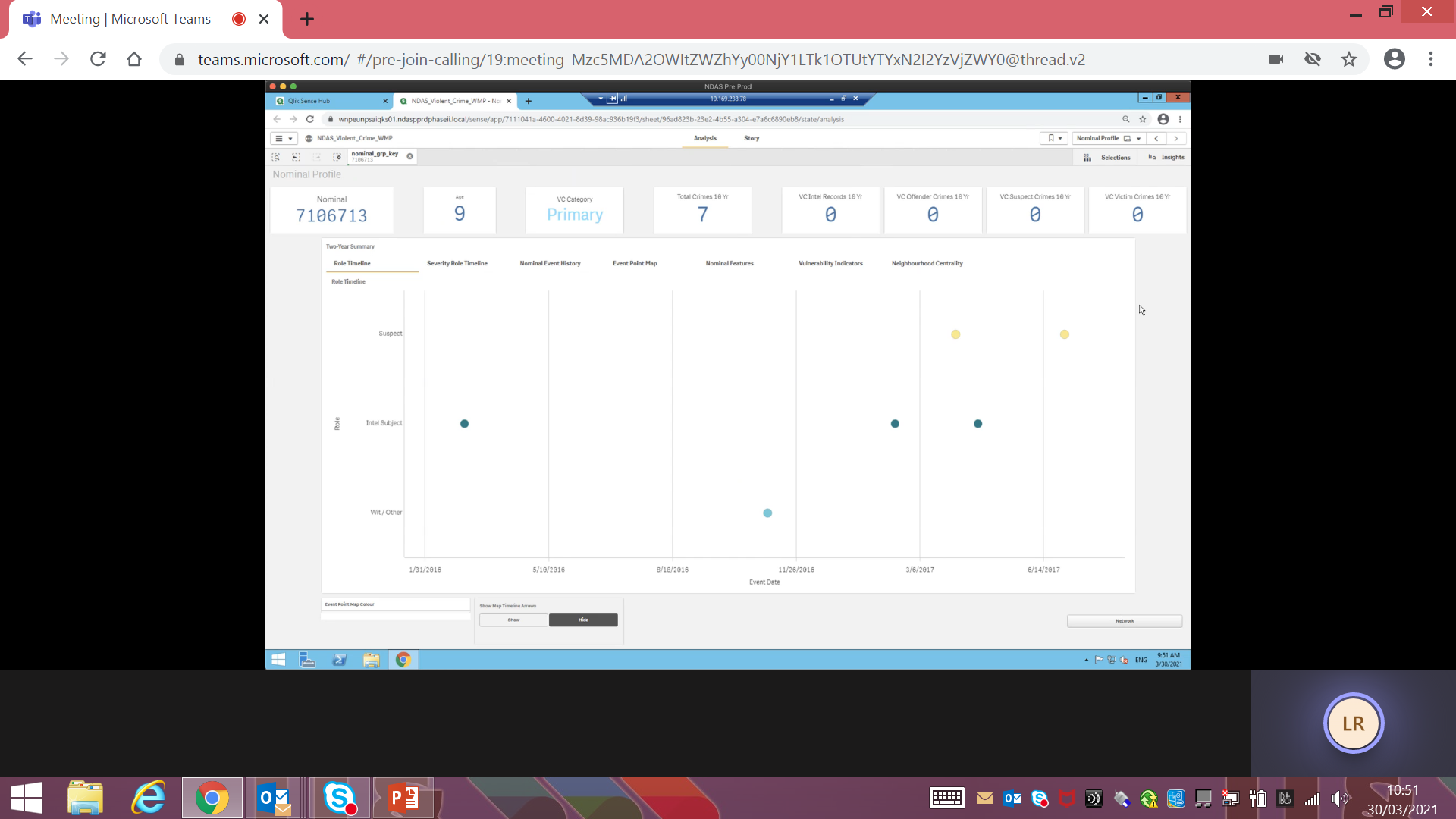 [Speaker Notes: This view provides the role timeline for this individual and their age. This illustrates they been a crime suspect on two occasions and subject of 3 intelligence reports. The role timeline shows three crimes in the last 2 years with the metric box at the top showing a further 4 crimes in the last 10 years.]
Connected to VC Case Study
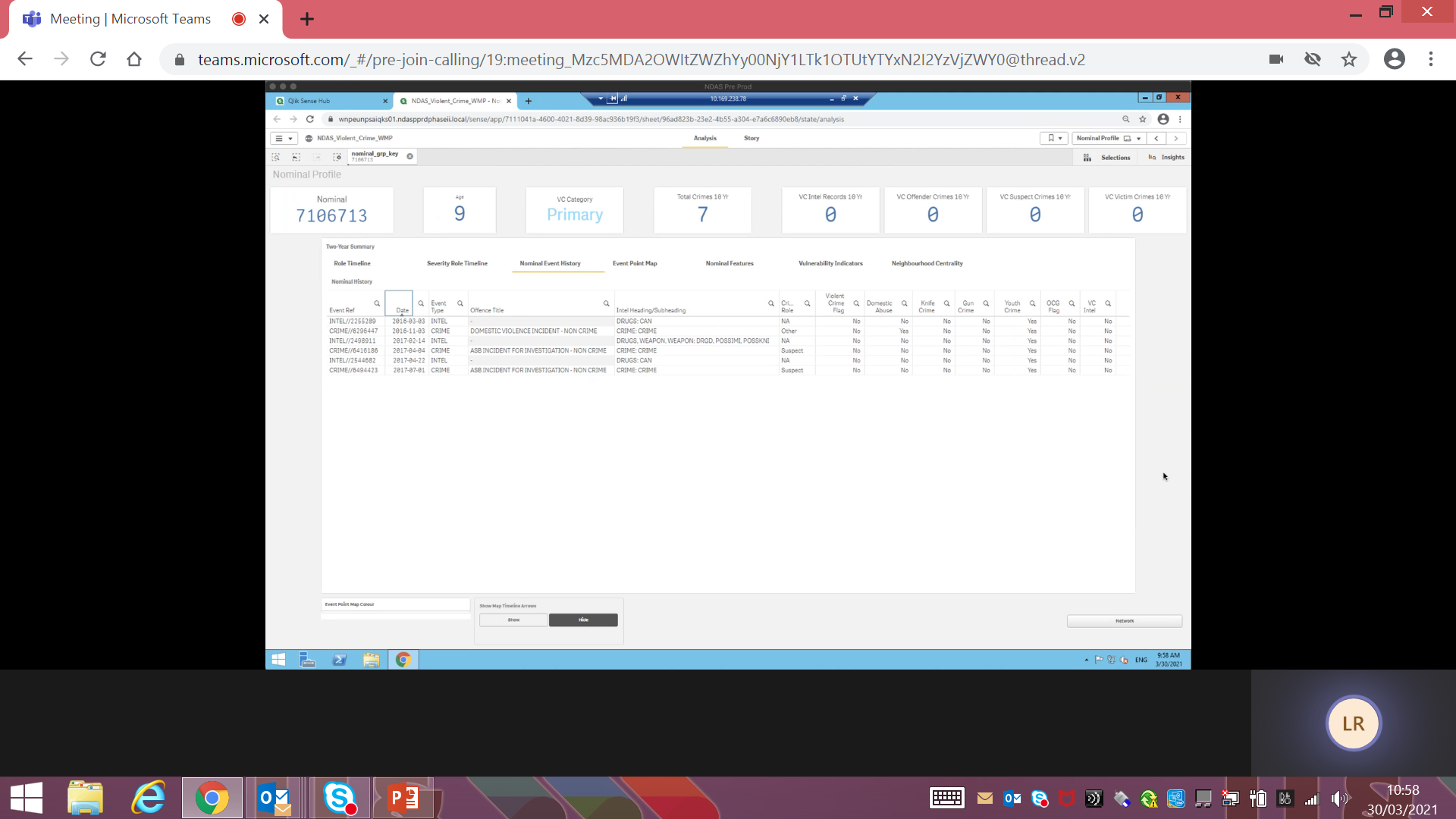 [Speaker Notes: Clicking on the nominal event history shows the last two years of intelligence and crime records connected to the individual. Of note is the combination of drug and weapon related intelligence logs along side the anti social behaviour incidents where the individual is marked as a suspect. It could also be noted there was intelligence submitted before the individual has gone on to commit further crimes. 
There are clearly some concerns with this young person who may be at risk and need some safeguarding because of domestic violence issues and the fact there is an emerging pattern with regards to drugs and weapons. 
The next step would be to interrogate the intelligence reports and crimes and to build an intelligence product for the officer who had requested the information.]
Connected to VC Case Study Nominal Profile
WA born 2008
Pre 2017 suspect history:
ASB x 2 involving noise nuisance from motorbikes
ASB throwing stones at a house
Witnessed domestic incidents with parents x 3
2017 to 2021 suspect history:
Mother victim of threats to kill by another partner – appears to have moved to Worcester in 2018 so no further WMP data after 2017
Intelligence:
Mother drug dealing and having weapons (machetes, knives and baseball bats) at the house and children possibly smoking drugs there
Connected to VC Case Study Outcome
The primary nominal identification was presented to the Neighbourhood Officer at Tipton Police Station. The following issues were identified:
* Age (under the age of criminal responsibility)
* Domestic abuse events (Child witnessed)
* Intelligence relating to alcohol abuse (Parents)
* Intelligence relating to cannabis use amongst children
* Intelligence regarding the child’s mother selling cannabis from house and has weapons
Due to the issues raised the operational response would be targeted heavily towards safeguarding and diversion and have these potential outcomes: 
* Referrals to MASH (Multi Agency Safeguarding Hub) MARAC (Multi Agency Risk Assessment Conference) MARF (Multi Agency Referral Form) via health/teachers/children’s services in regards  to the domestic abuse and safeguarding issues. There is also the potential to PPO (Police Protection Order) if extremely serious issues and immediate concerns.
* MST (Multi Systemic Therapy) Social workers spend days with the family, watch them cook, interact, watch TV to see how the family interact and socialise together.
* Referrals for parents to Cranstoun (Drug and alcohol support)
* Referrals to School Link Officer who will visit the family and liaise with the school to plan interventions and activities
* Mentoring services through numerous agencies including I Trust and Elevate the Youth
* Albion Foundation Football Coaching and Kicks Project (Football)
* Counselling Services such as Krunch and Kooth regarding mental health
* Cadets club with Youth Engagement Officer
* Boxing clubs and Church Youth Club
* Early Help Team (Children’s Services)
* Knife Arches at schools
* NTF (Neighbourhood Task Force) speak to families of children whereby there has been intelligence relating to them carrying a knife. Speak to the child and parents about the impact of knife crime. The team also execute warrants regarding drugs and weapons.
Case Study Two: Involved in VC Case Study (Secondary)
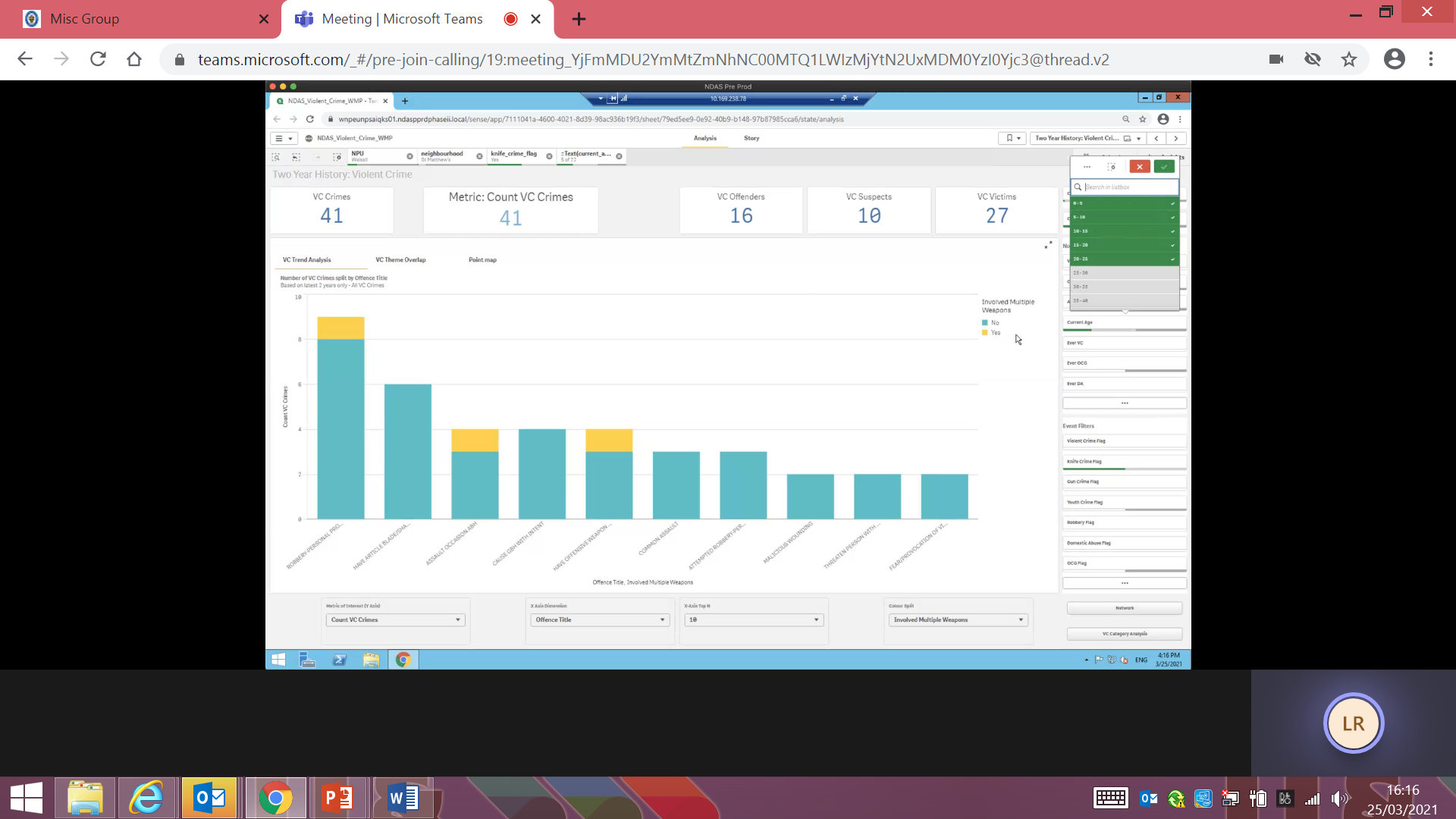 [Speaker Notes: An intelligence analyst has identified a nominal for Project Guardian using their criteria (Individuals under the age of 25 with a history of a knife/sharp object event within the last 2 years). Walsall, St. Matthew’s has been selected on the basis that it is an identified hotspot from WMP analysis. To assist with VC prevention, individuals within the ‘involved in VC’ grouping are of particular interest for this case study in terms of engagement and disruption from a police and partnership perspective.

A more granular view and focusing on the St Matthew’s area: (Op Guardian are moved on a monthly basis to areas with rising violence and issues)  Individuals who are active within this location are of interest. To assist with VC prevention individuals with the ‘involved in VC’ grouping are chosen for this case study in terms of engagement and disruption.
The following filters are applied on the dashboard using the Op Guardian guidelines: On the right hand side using the choose neighbourhood filter Walsall is selected. Then using the NPU filter underneath select St Matthew’s area. Under the category nominal filter select age range 0 to 25. Then using event filters selected knife crime.]
Involved in VC Case Study
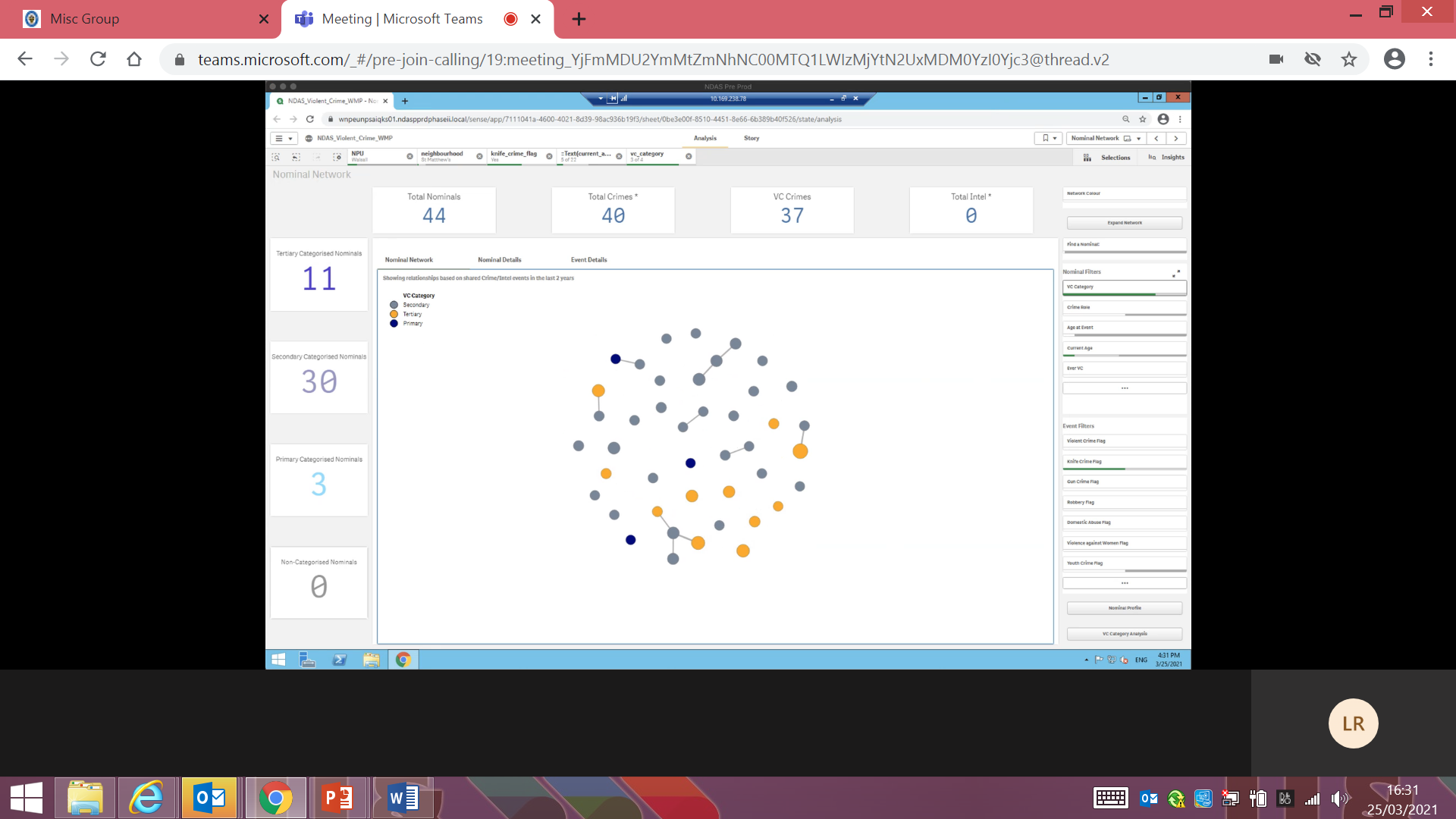 [Speaker Notes: Using the nominal network button in the right hand corner provides this visualisation.
Out of all the nominals of potential interest, the network has shown a secondary nominal connected to two tertiary (orange nodes) nominals. Due to the network connections displayed, this nominal was selected to build out an understanding of their associations and risk impact factors.]
Involved in VC Case Study
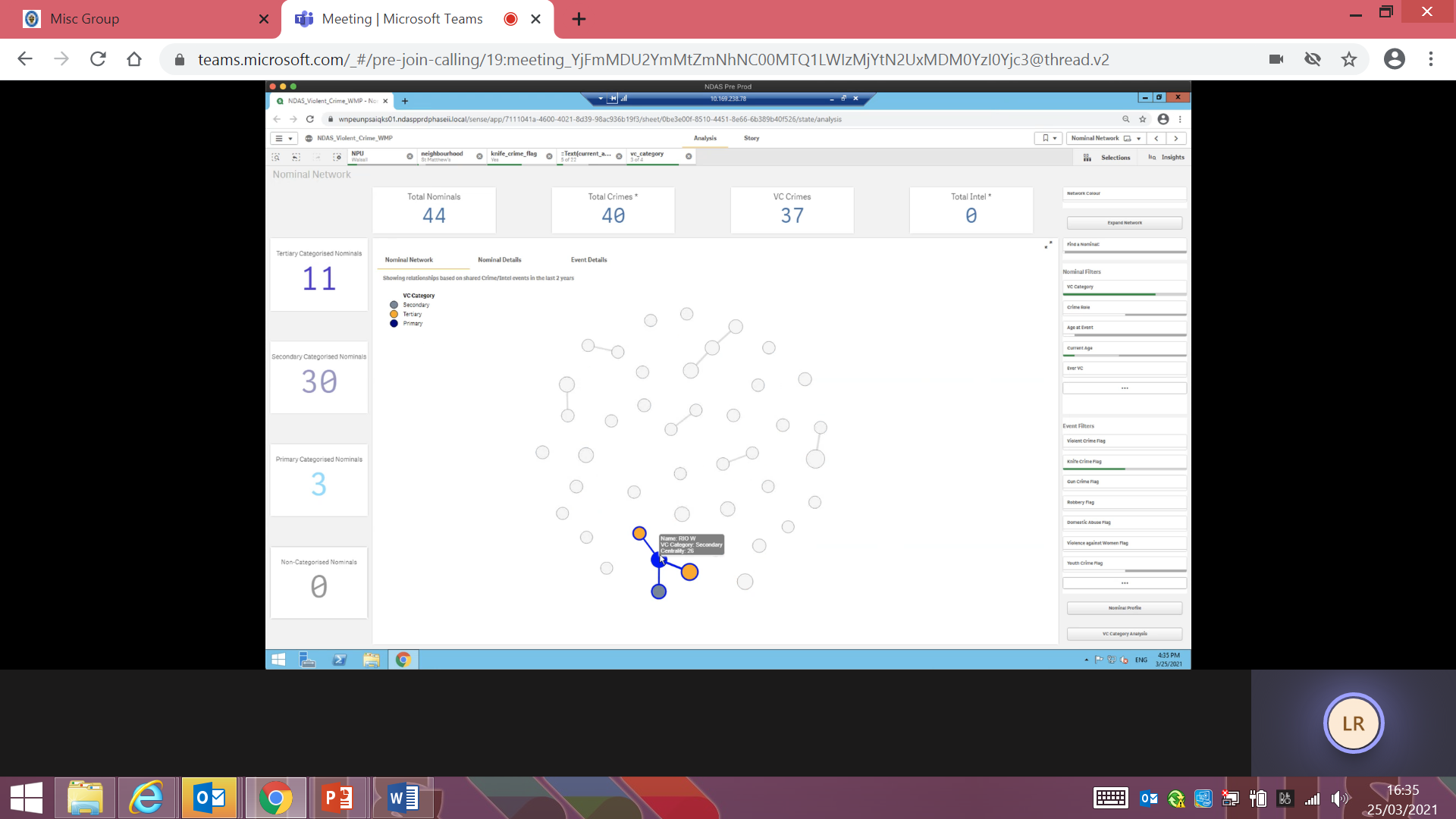 [Speaker Notes: Clicking on the selected node gives this view which gives name details and total nominals in the network, number of crimes and the number of which are VC crimes. This view shows that a high percentage of the crimes committed within this network are violent crimes. This could be a good network to interrogate further from an intervention and disruption perspective.]
Involved in VC Case Study
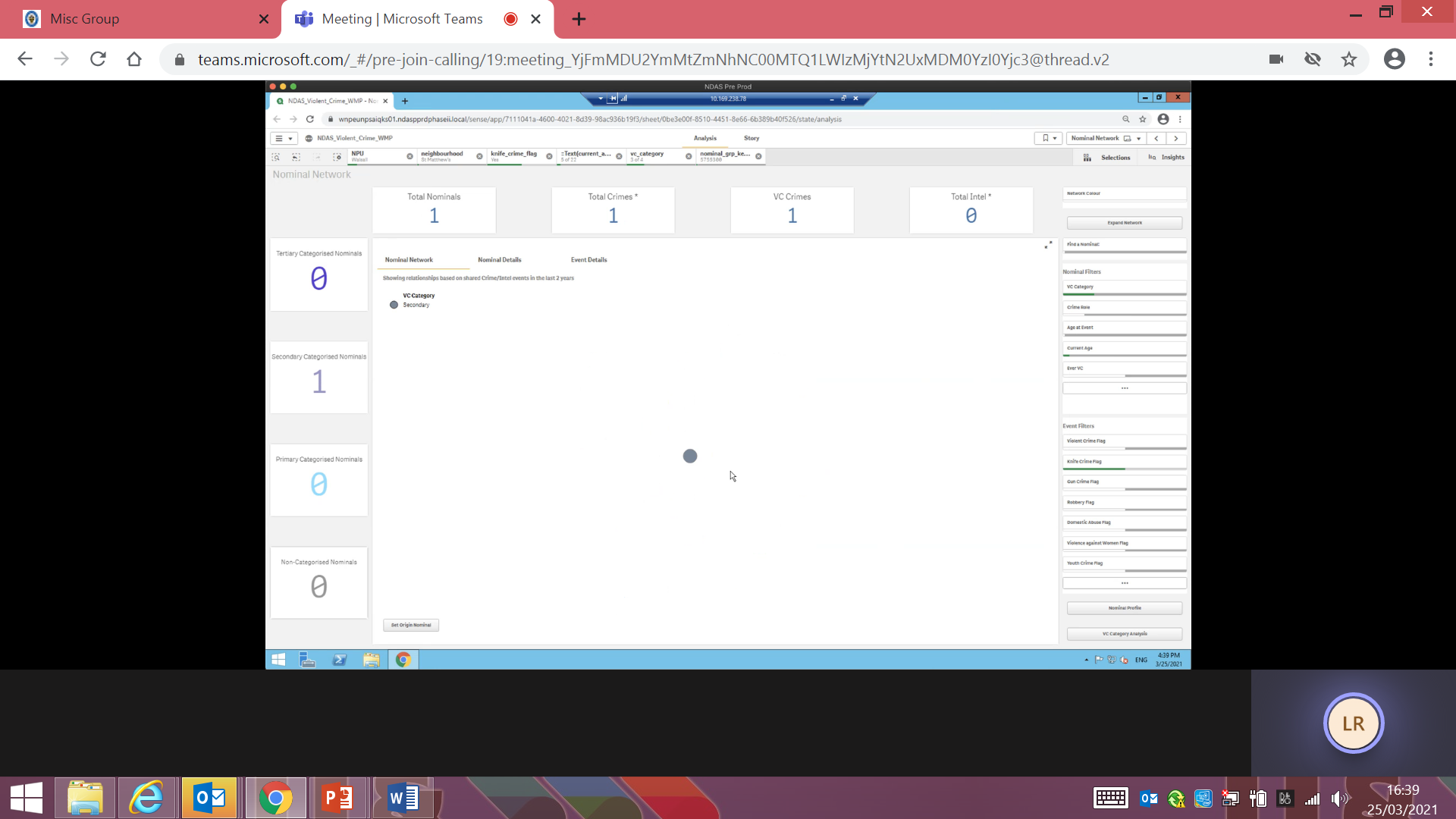 [Speaker Notes: Upon selecting the node of interest which contains the nominal’s profile, we see this page. This shows their total crimes count and how many of those were VC crimes. To then view more information, click on the nominal profile button in the bottom right corner.]
Involved in VC Case Study
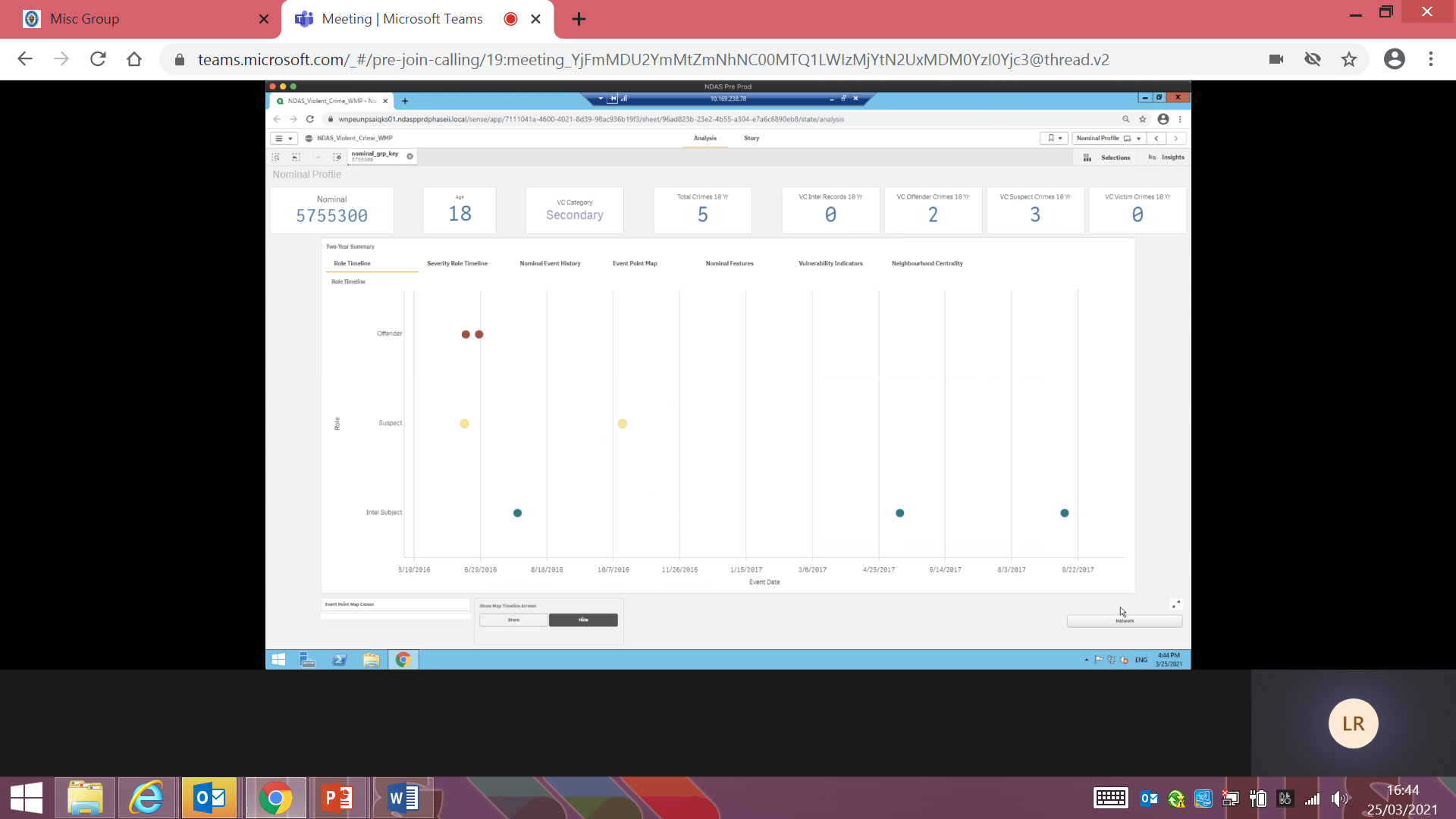 [Speaker Notes: The nominal profile then shows their role timeline. This shows an overview of their age, total crimes and VC events. 
Whilst they are connected to events where they have been linked as offender and suspect, the volume is only at 4 events.]
Involved in VC Case Study
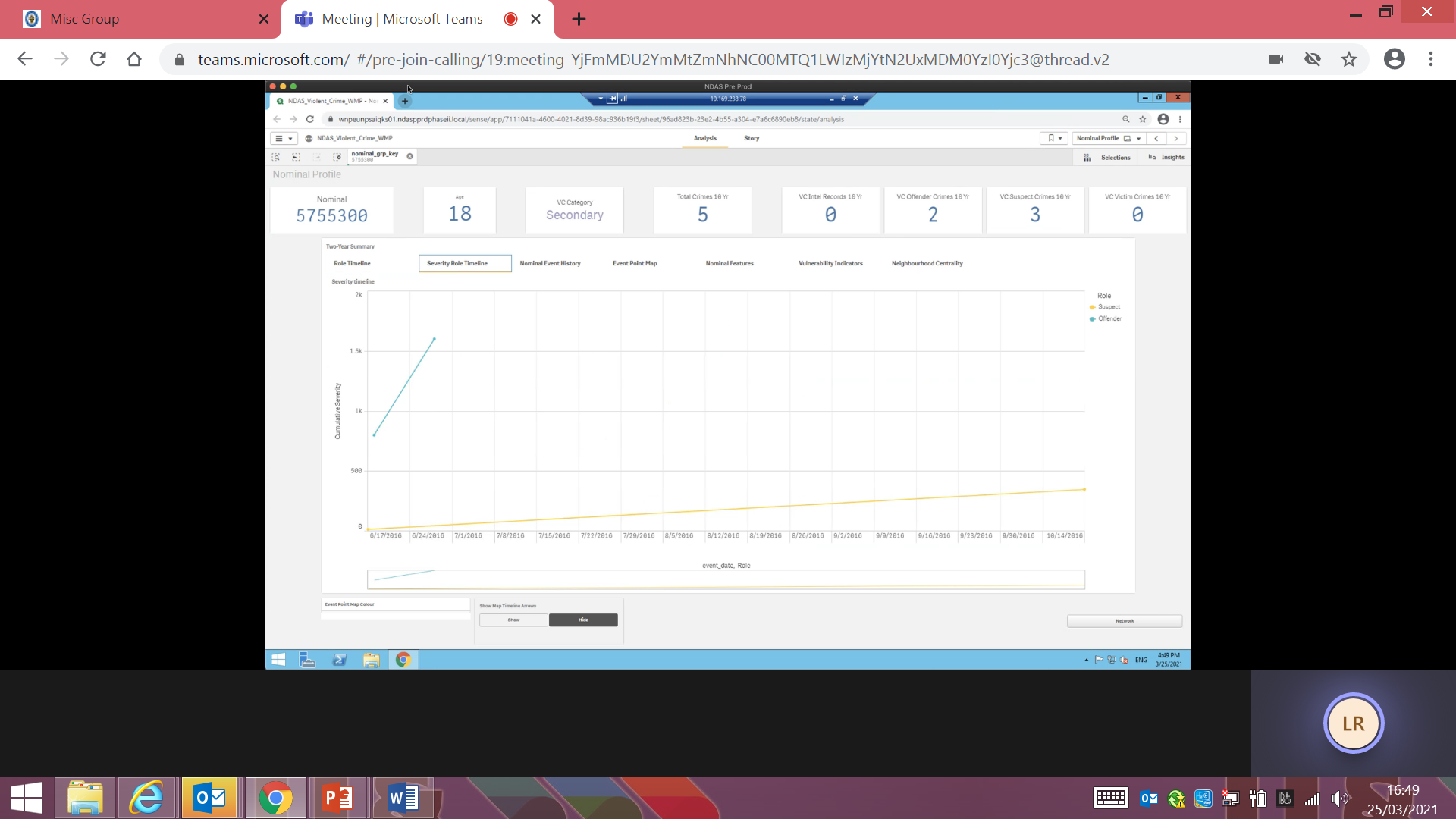 [Speaker Notes: Using the severity role timeline filter provides this view where the four crime events in the last two years are plotted showing the accumulative severity of those events.]
Involved in VC Case Study
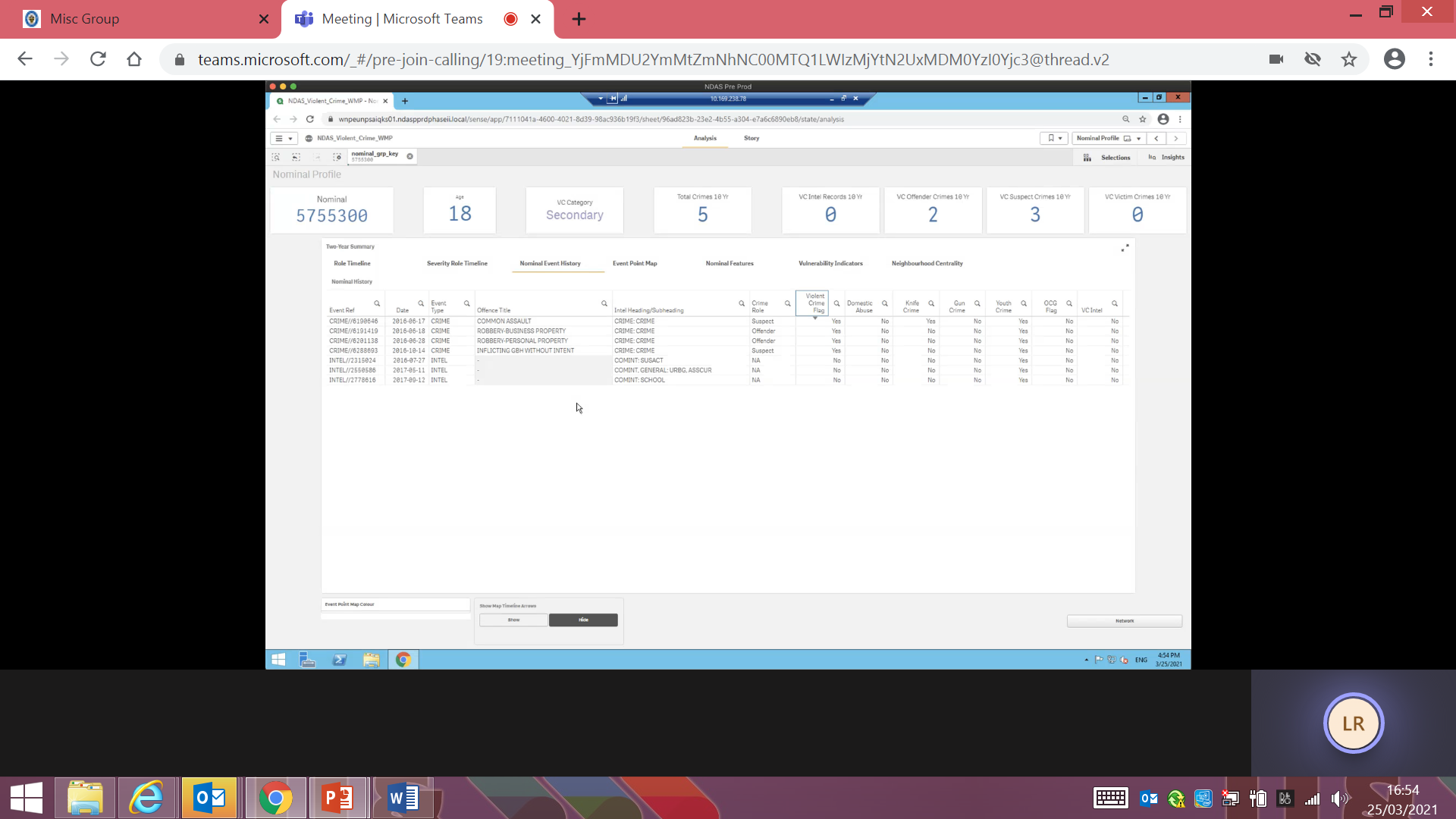 [Speaker Notes: Using the nominal event history filter this then provides the details of each crime event. This also shows any details such as gun, youth or OCG crime thereby giving an over view of the types of offending this nominal is involved in and showing patterns of offending.]
Involved in VC Case Study
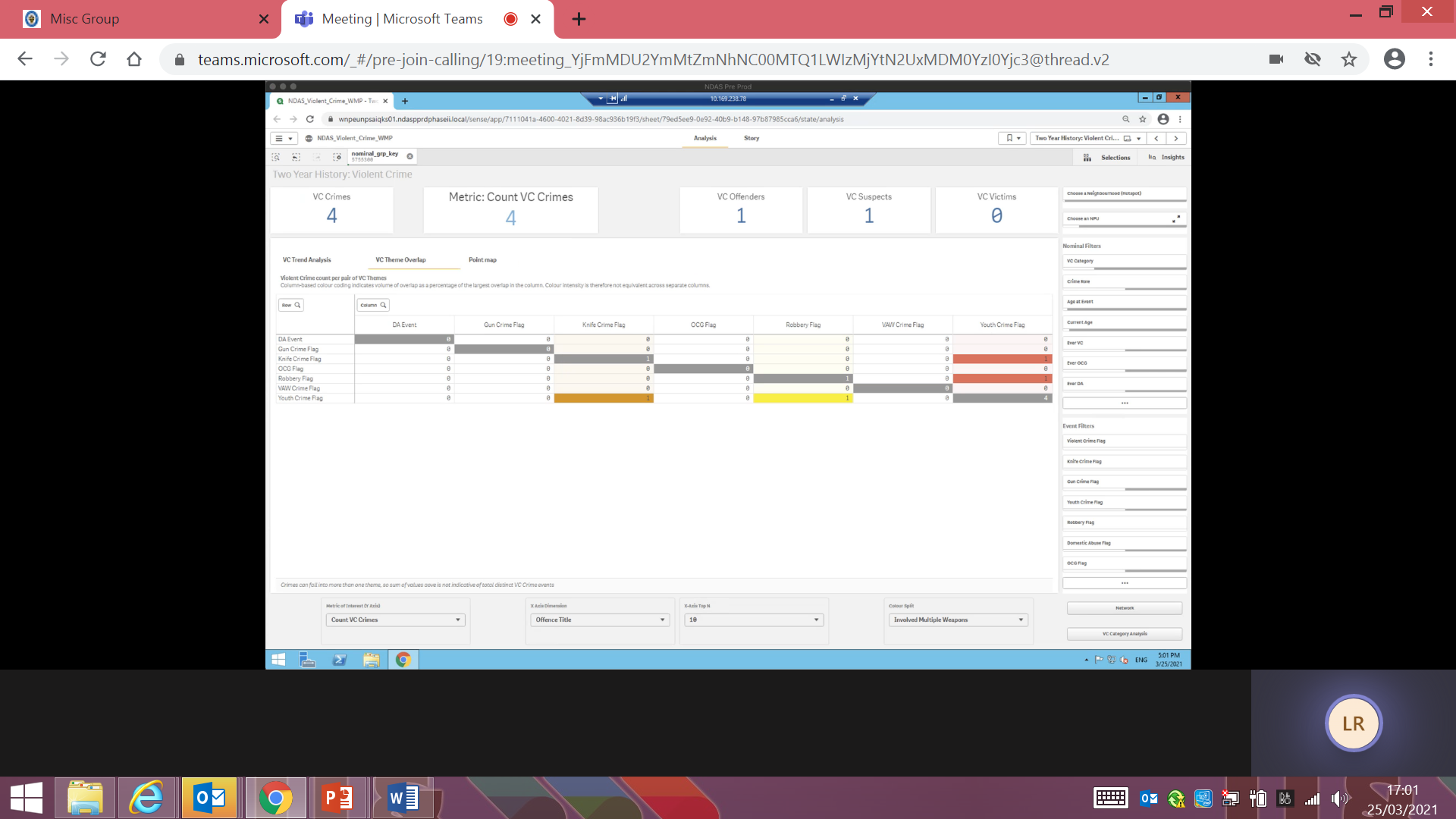 [Speaker Notes: Navigating to the two year history button at the top right of the screen and then selecting the VC theme overlap filter, we have an over view of the flag. 
There are 2 knife crimes, one also has a youth crime flag this shows the breadth of their offending. From a project guardian perspective this could be a good individual to get involved with as all of the offences are linked to the issues targeted by Guardian (e.g. knife and youth crime). 
As an intelligence officer the information would be collated and presented as an intelligence product to the Guardian Team.]
Involved in VC Case Study Nominal Profile
RW Born 2000
Pre 2017 suspect history:
Malicious wounding – attacked a schoolboy and kicked and punched him
Inflicting GBH without intent – attacked a male in a group after he refused to buy weed
Robbery – attacked a taxi driver and stole items
Robbery = attacked a taxi driver and stole items
Assault without injury – attacked male he was not know to kicked and punched and mention of knife but none produced
2017 to 2021 suspect history:
Rape of female over 16 years – Female had a drink was given a lift, woke up with signs of being raped
Possess controlled drug
Possession cannabis intent to supply
Intelligence:
Relates to drugs, gang activity and trying to buy 50 rounds of gun ammunition.
Involved in VC Case Study Outcome
The secondary nominal identification was presented to the Operation Guardian Team at Smethwick Police Station. The following issues were identified:
* Age (16/17 at time of the data capture)
* Number of VC offences in short space of time
* Possibility of being in a gang
Due to the issues raised the operational response would be targeted more towards diversion and intervention, though safeguarding is still always a primary consideration and there are these potential outcomes: 
* Speak to the individual and try and offer guidance and interventions
* If any outstanding offences/warrants positive action i.e. arrest
* Referrals to MASH (Multi Agency Safeguarding Hub) and MARAC (multi Agency Risk Assessment Conference). Potential to PPO if extremely serious or immediate issues.
* Referral to the Violence Reduction Unit for interventions
* Referrals to School Link Officer for wider liaison with the schools and information sharing
* Boxing clubs and sports coaching
* Kicks Project (Football)
* Knife Arches at schools
* Initiative's in impact areas including high visibility and plain clothes patrols and operations
* Targeted response to violent occurrences (after knife/gun crime) – flood area, stop search, community reassurance and        intelligence gathering
* Guardian Officers are trained in reading body language and behaviours, particularly useful in reading the dynamics of a group and identifying possible victims or vulnerability
Case Study 3: High Harm VC Case Study (Tertiary)
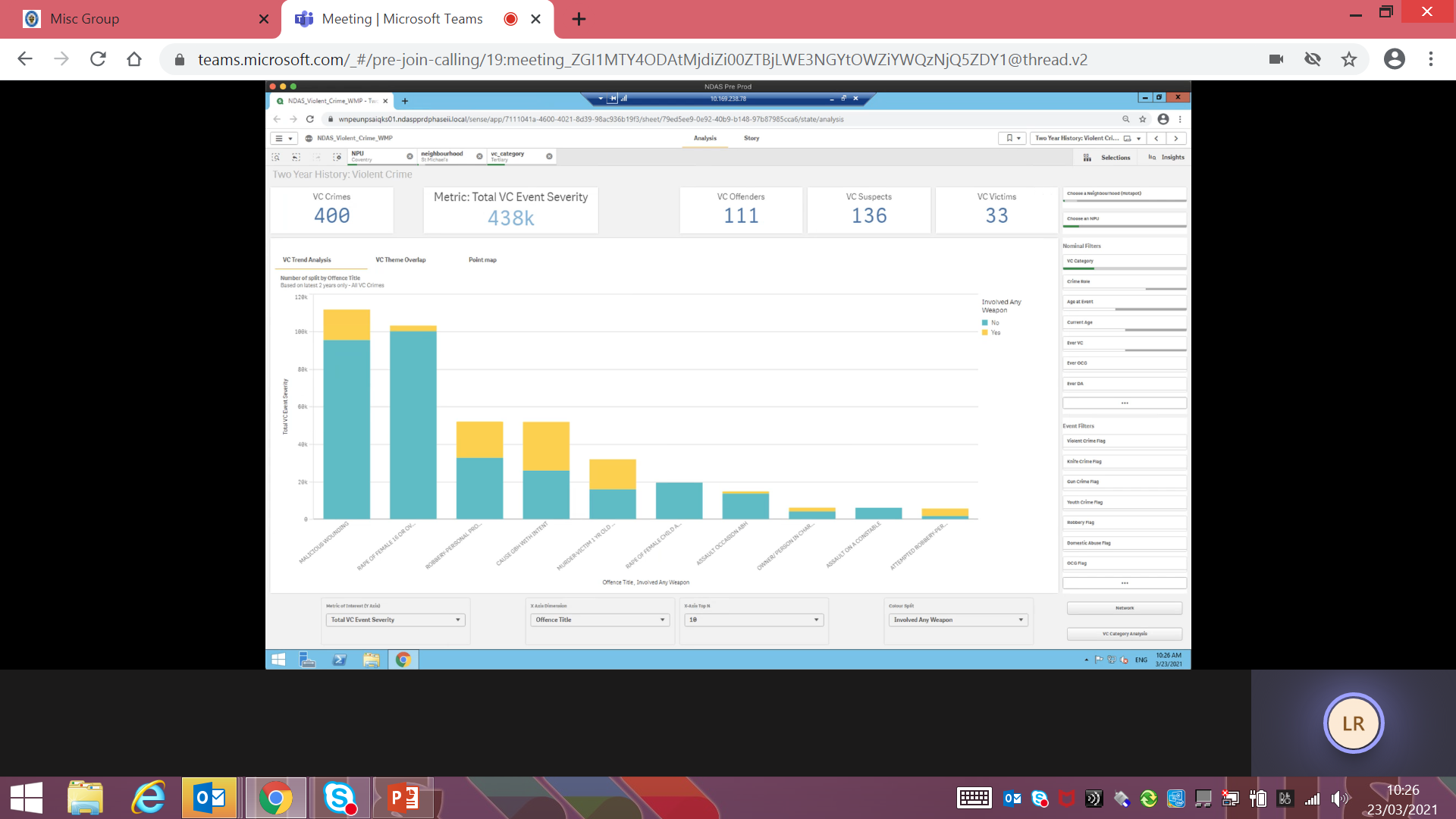 [Speaker Notes: Using data from WMP, an intelligence officer is tasked to find a hotspot for the VRU to focus on. Coventry is a known WMP hotspot which is then filtered down to a specific area. St Michaels is selected due to the data presented. The aim being to identify a high harm individual within this neighbourhood to assist with risk management and intervention from a police and partnership perspective.

Firstly filters are applied on the dashboard,  Coventry was selected as being identified as a hotspot using data analysis from WMP. Using the NPU filter select St Michael’s as  location to identify a smaller target area. This  filters and identifies a high harm nominal for that specific neighbourhood/area.]
High Harm VC Case Study
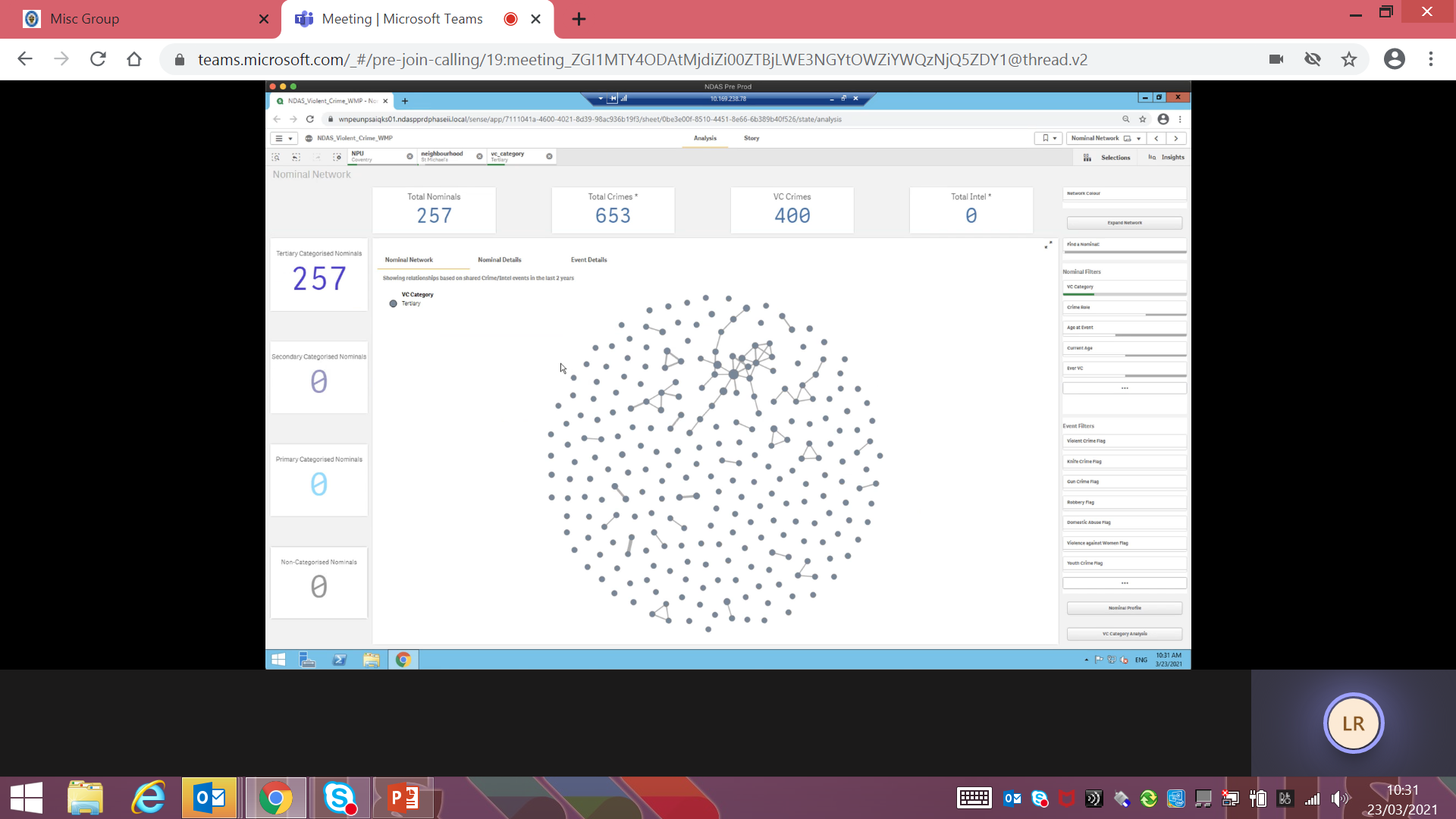 [Speaker Notes: The dashboard is then navigated to the network screen with the same filters still applied. This then provides an overview of networks. Clusters of nodes represent larger networks and  more associations. Each node denotes a nominal profile.
The largest nodes depict nominals with the greatest centrality and networks, these are shown by lines linking the nominals. The thicker the line the more connected the nominal is. 
The largest node seen towards the top of the circle is selected as this appears to be the one with most associations and networks.]
High Harm VC Case Study
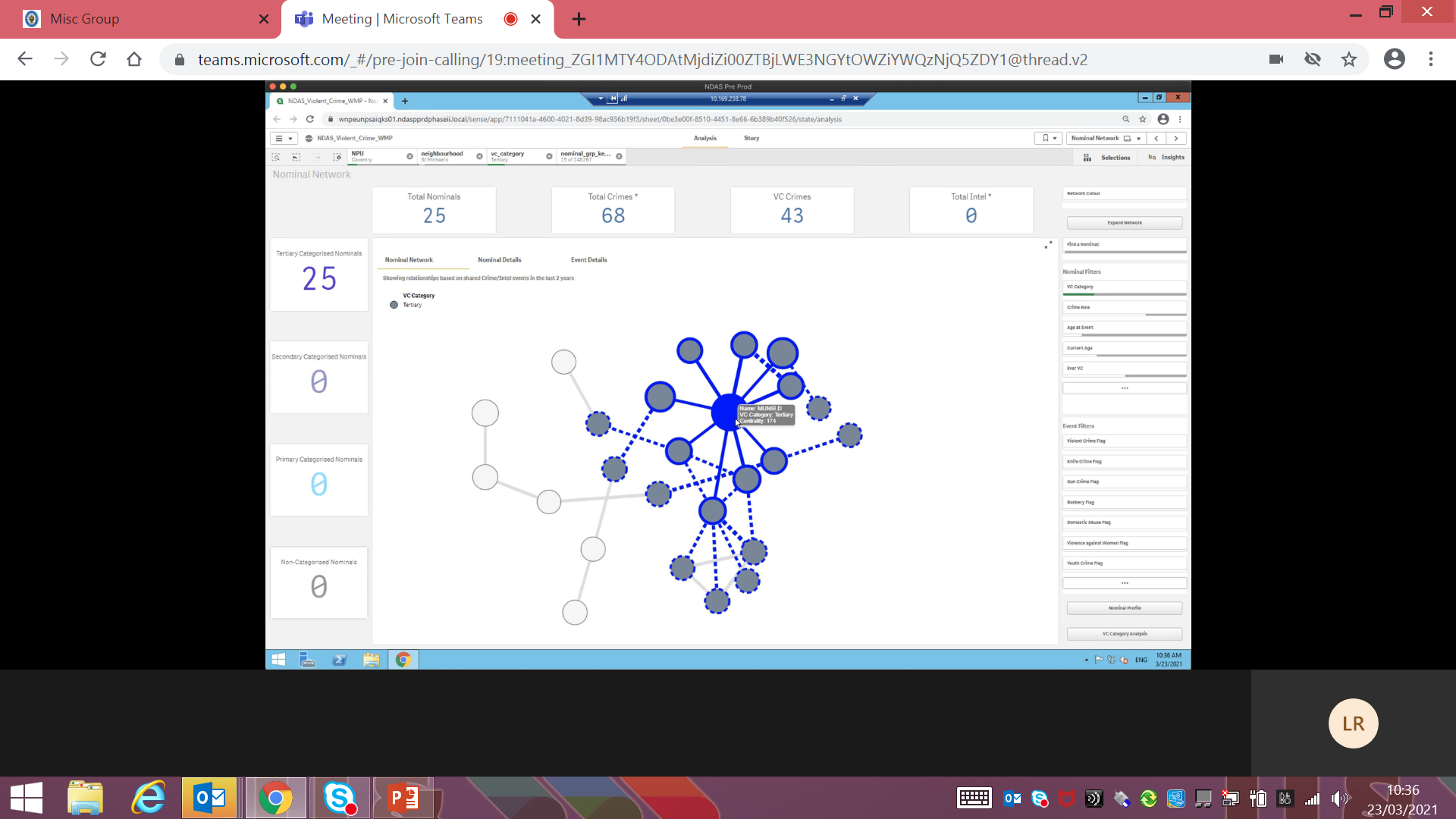 [Speaker Notes: This has identified a nominal with high centrality based on this being the largest node with a number of clusters stemming off indicating a high number of associations and networks. 
This is an important view because it provides us with an overview of who this nominal is involved with and how closely they are linked.
This would be extremely relevant when looking at gangs and seeing their positioning which could lead to disruption by removing a main offender and could also identify nominals at the lower end of the network who could benefit from intervention work.]
High Harm VC Case Study
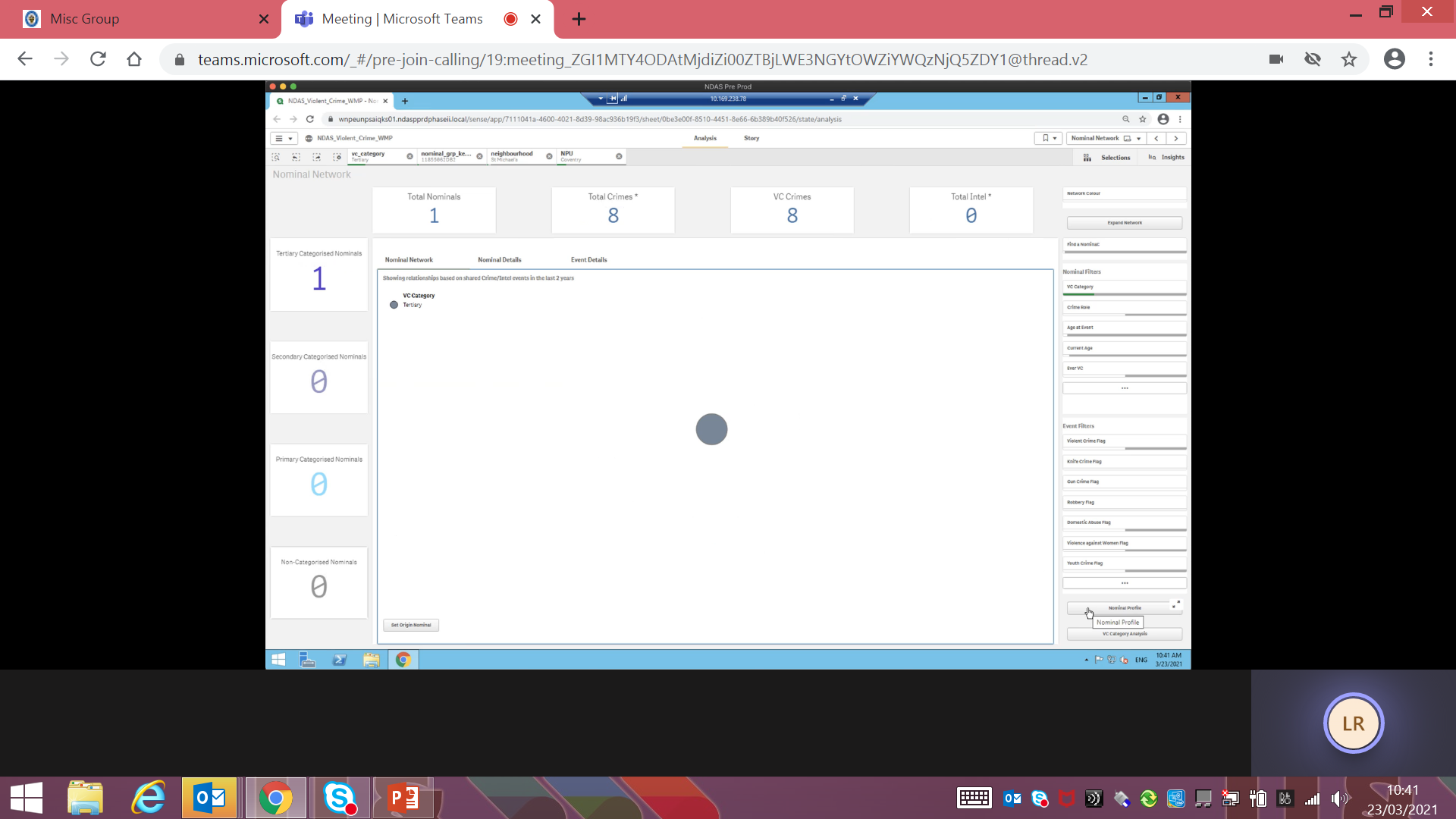 [Speaker Notes: Once the node of interest has been selected it is then possible to navigate through to their nominal profile by clicking the button in the bottom right corner. This then shows total number of crimes including the VC crime count so we can see an overview of their known criminal history.]
High Harm VC Case Study
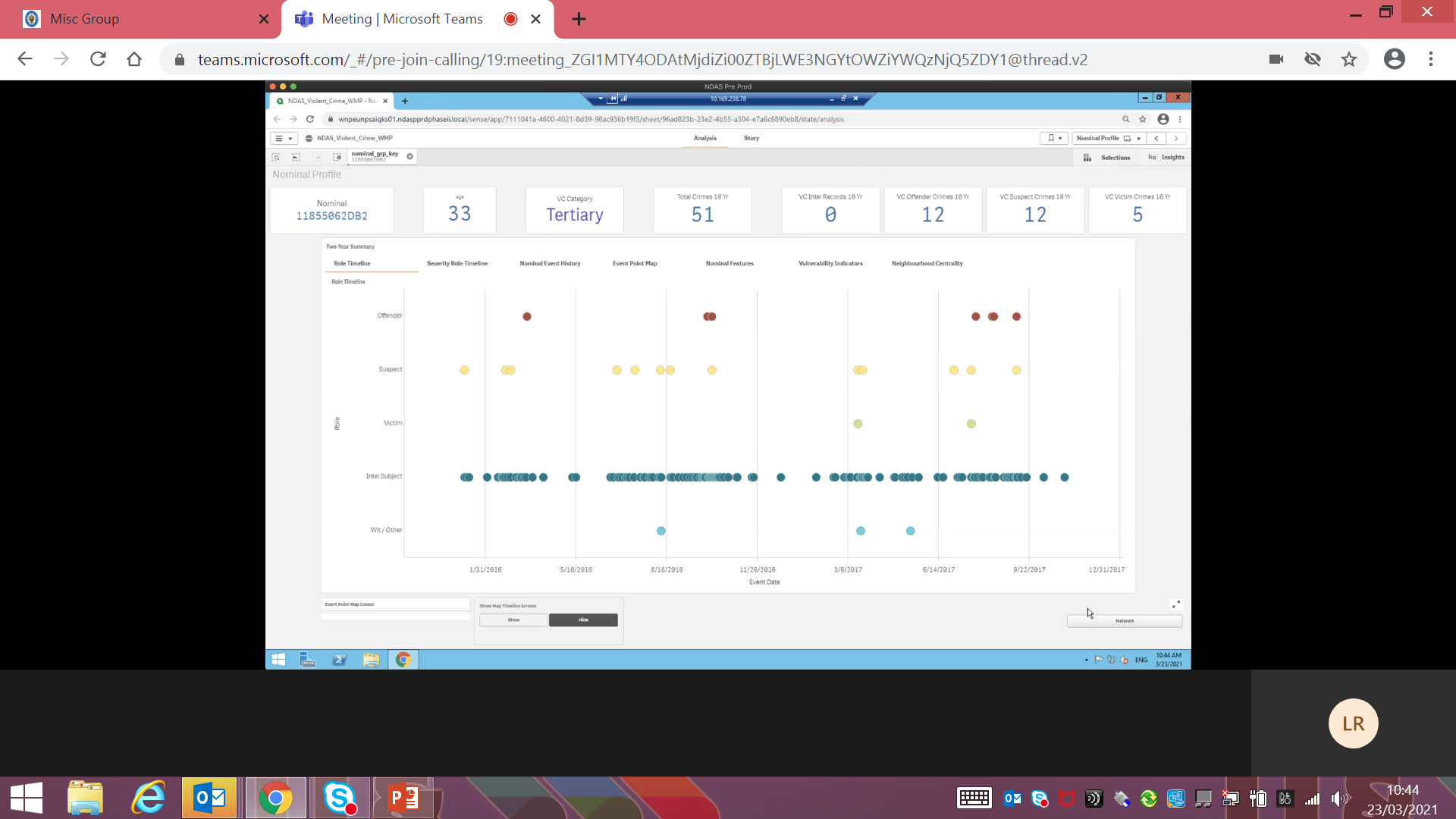 [Speaker Notes: Within the nominal profile a timeline of the nominal’s history for the last two years is visualised. Showing the different role groups and the timespan between offending.
Along the top of the screen there are multiple key metrics shown including counts for the last 10 years providing an overview of offending history and any escalation/de-escalation in offending. This also provides a view of any events where they were a victim, this could provide valuable insights into why they may have started to offend or carry a weapon.]
High Harm VC Case Study
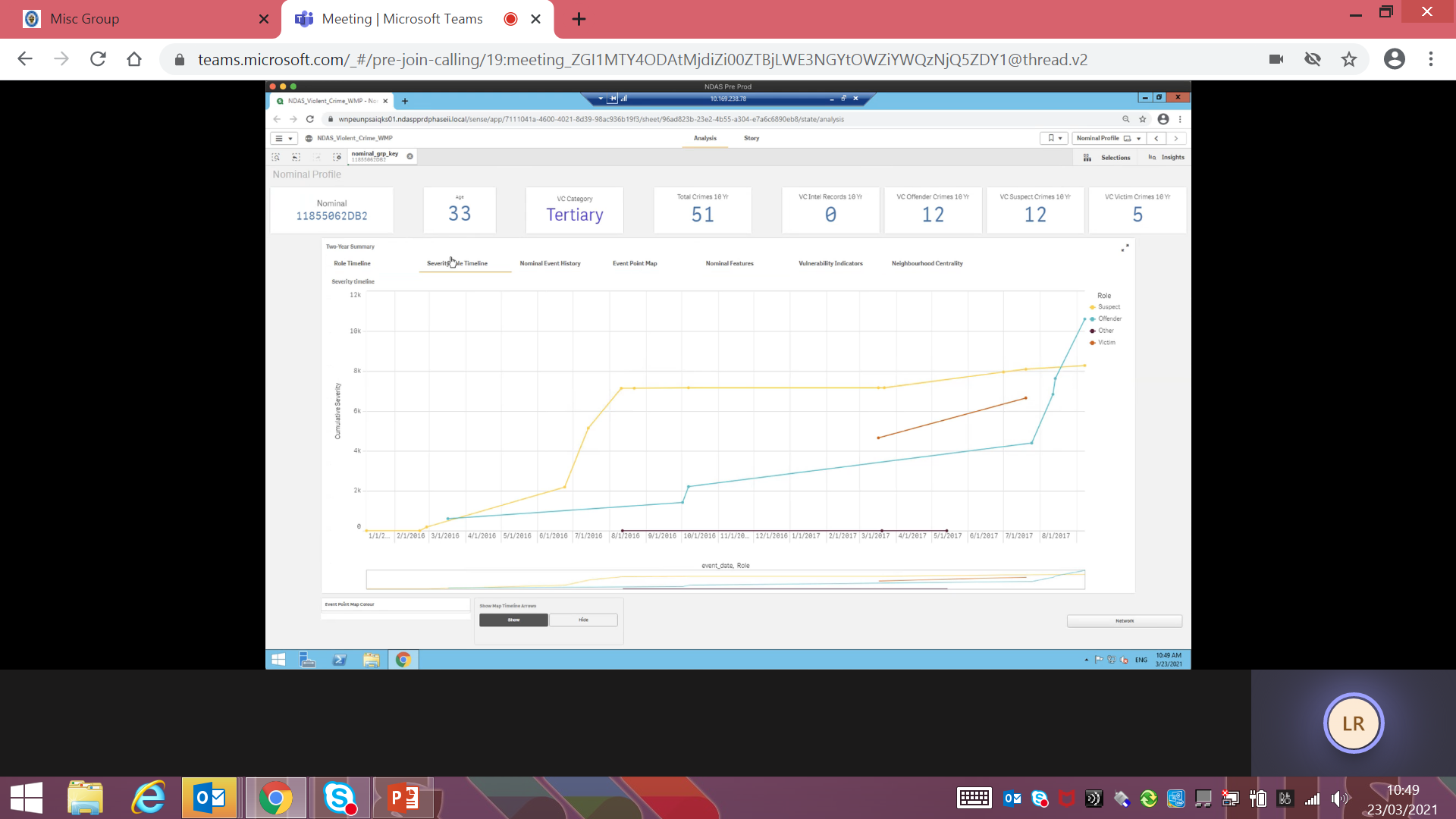 [Speaker Notes: Navigating to the severity role timeline, this shows the severity of the crimes the individual is involved with has been increasing over time. This is shown by the nature of the crime title e.g. a GBH would have a higher score than a theft.]
High Harm VC Case Study
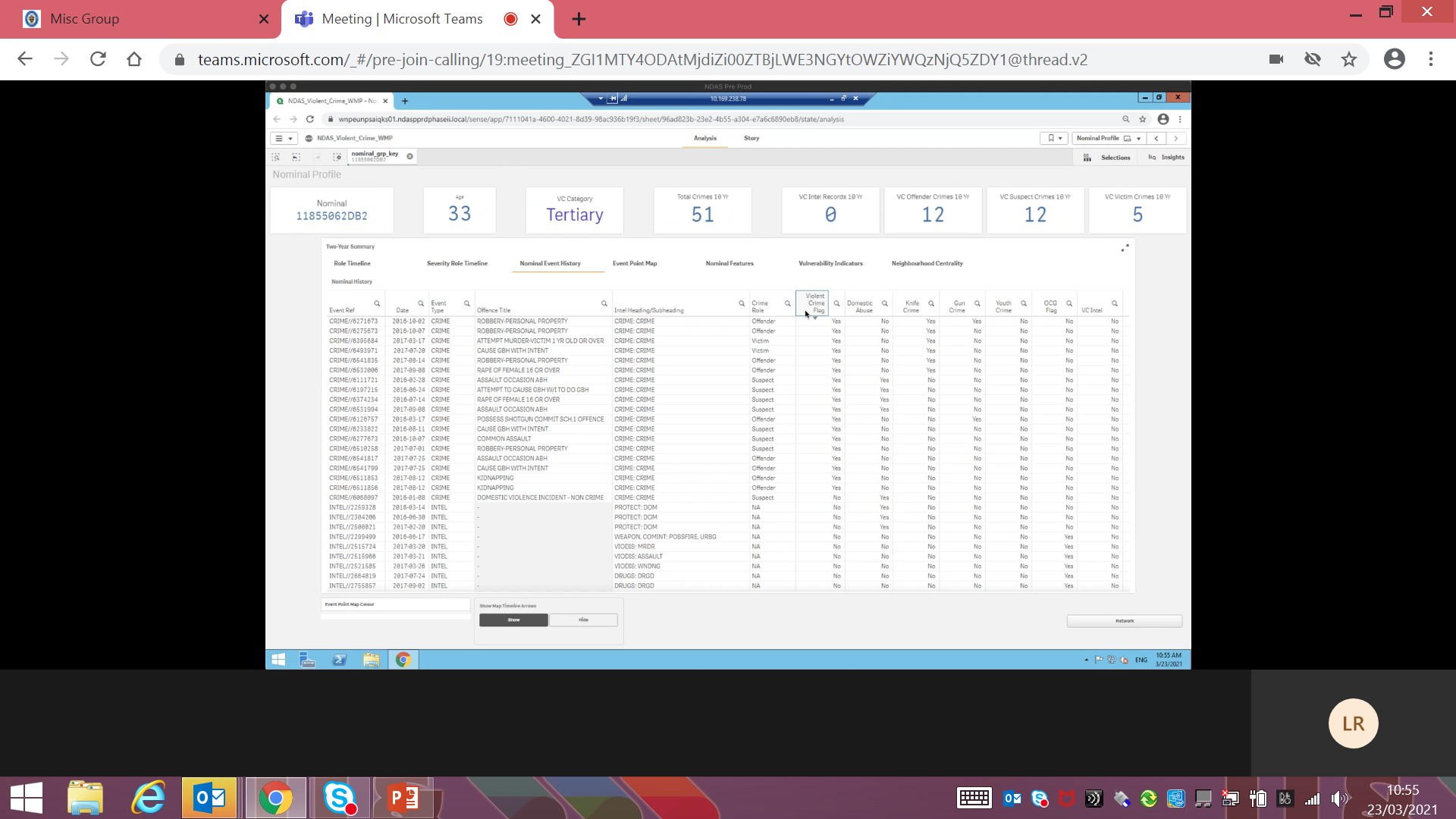 [Speaker Notes: After clicking on the nominal event history,  by using the violent crime tab this reorders the violent crimes to the top. This illustrates all crime and intelligence records for the last 2 years. It specifically shows what the offences were this helps to create a picture of the nature of the offending. These can then be interrogated to gather detailed information on the crimes and outcomes.]
High Harm VC Case Study
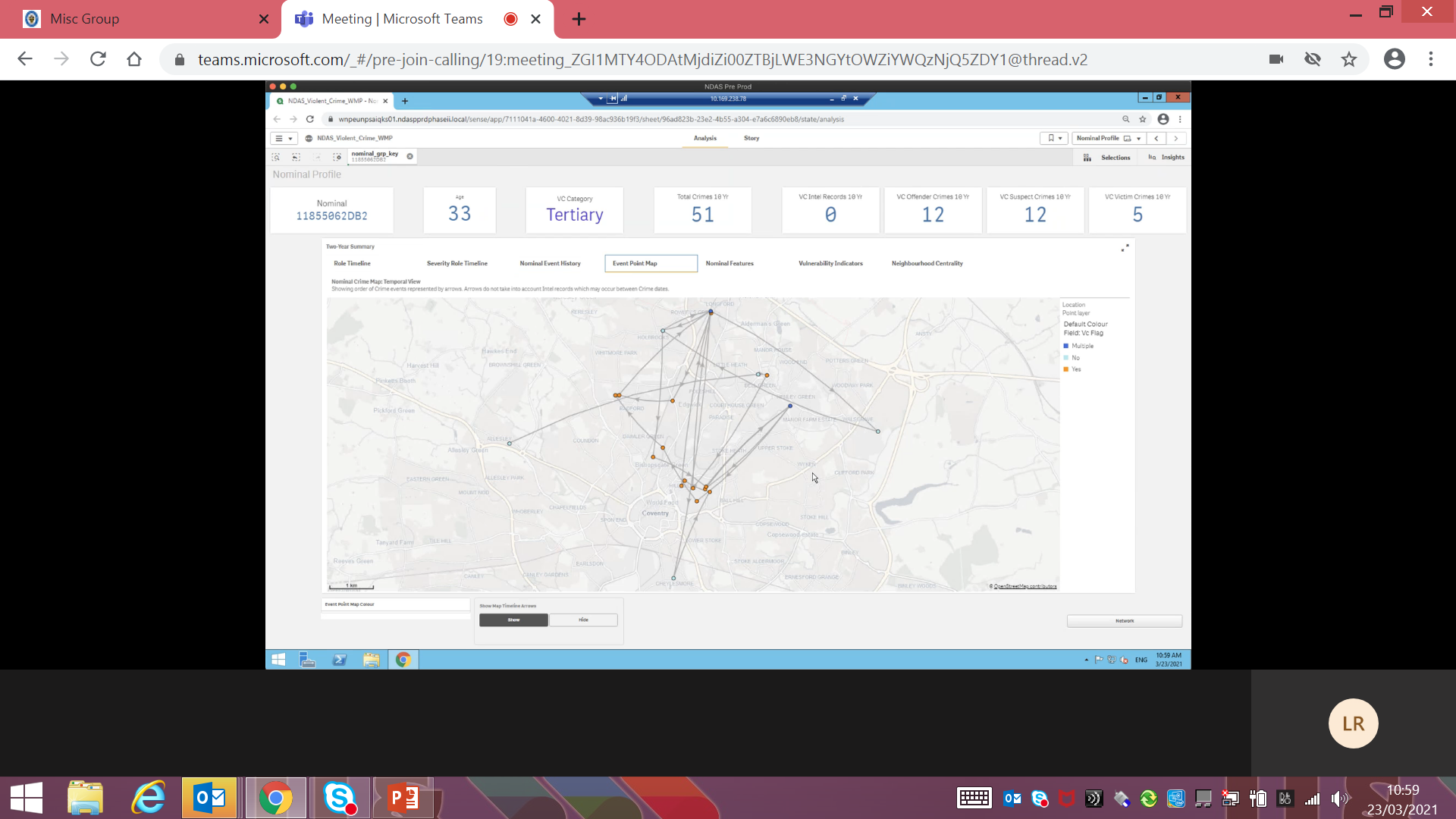 [Speaker Notes: Click on event point map to display location data. Crimes are mapped with the event date showing the order of events via the arrows. Orange and dark blue nodes represent a violent crime event. 
Orange is a violent crime event and dark blue is where both VC and non VC events have taken place. Light blue is not a VC event.
This view shows the areas of offending and a view of areas that are being targeted. This can give police an insight into gang postcodes, and can be used for further analysis on why areas are specifically being targeted.
There is the ability to view where all schools are located which is useful for VC involving school children or for identifying nominals targeting school children.]
High Harm VC Case Study
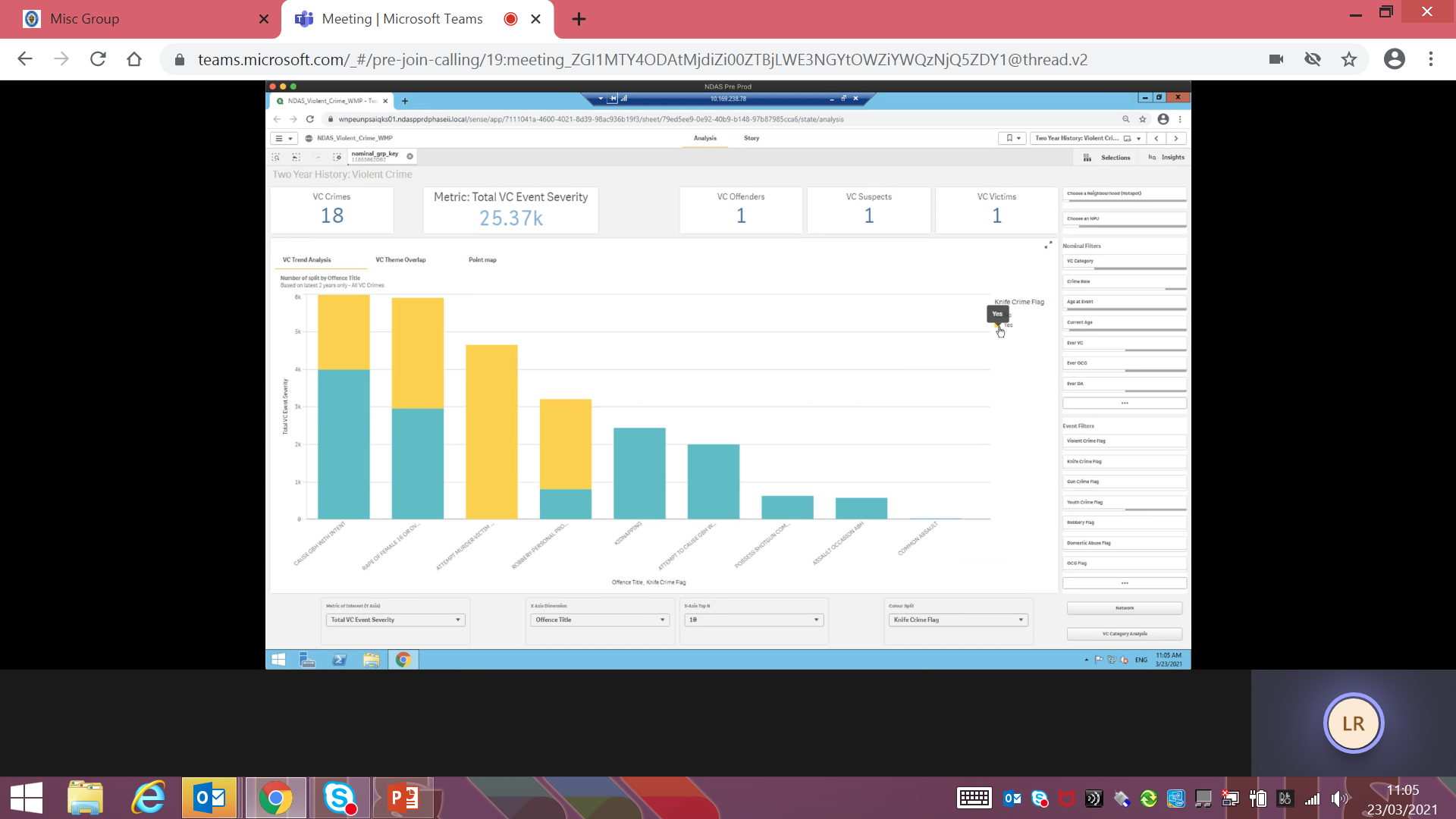 [Speaker Notes: It is possible to navigate back to the 2 year history screen which is now filtered by the selected nominal. This shows the multiple offences the nominal has been involved in over the last two years. These are colour coded by whether or not a knife was involved. 
As demonstrated on the screen this shows the diverse nature of this nominal’s offending and the level of serious and violent crimes. It is interesting to note the age of the nominal being 30s (older nominal for this type of offending).]
High Harm VC Case Study
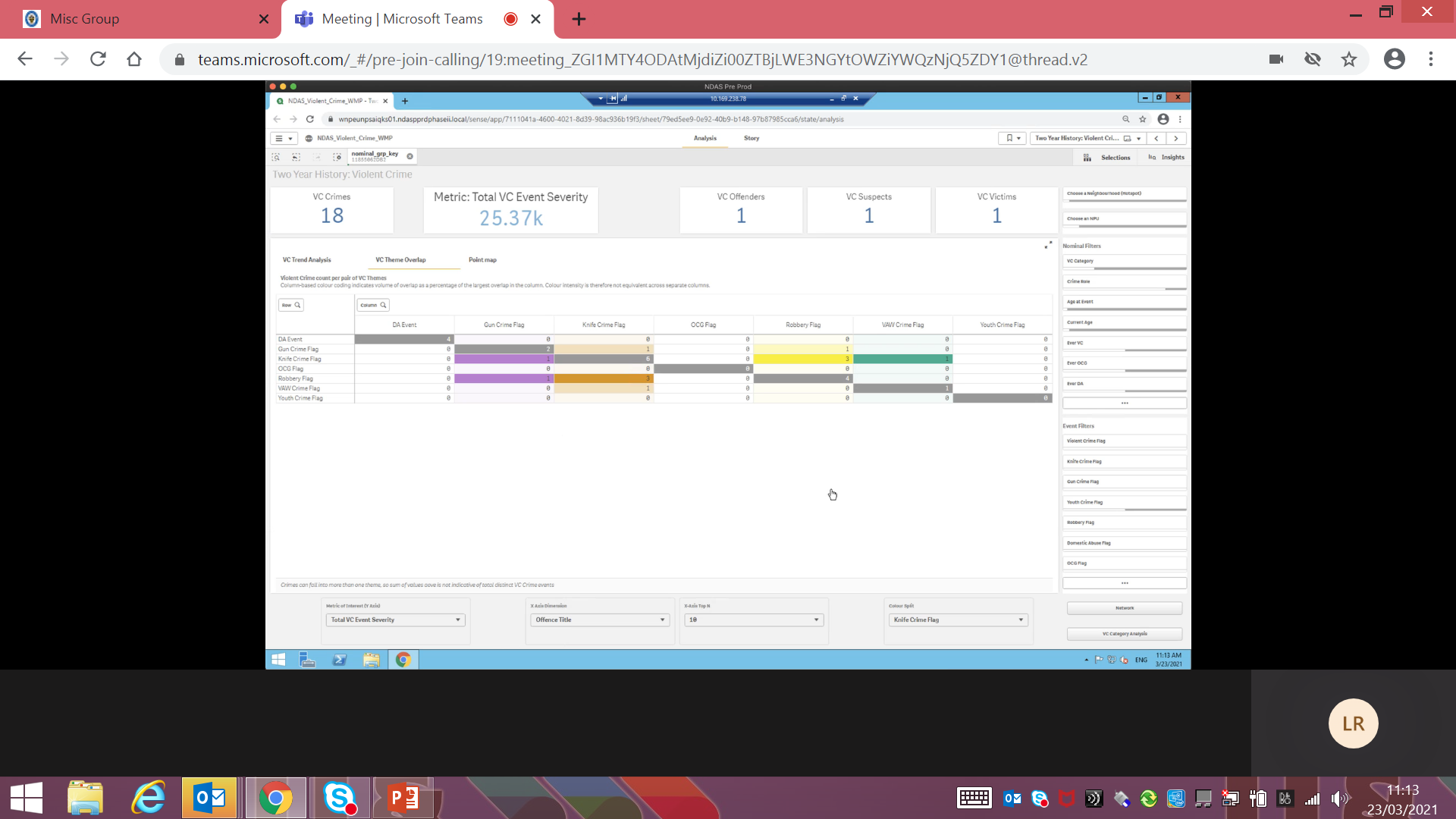 .
[Speaker Notes: After clicking on VC theme screen overlap this highlights the diverse offending pattern for the selected nominal. This nominal has had gun crime, DA, violence against women and robbery events.
On the dashboard with just a few filters applied it is clear to see this individual has committed some very serious offences. The next steps will be to draw together more information on the nominal so we have a broader intelligence picture which the VRU/OMU’s would then use to form a management plan for that individual]
High Harm VC Case Study Nominal Profile
MD born 1985
PNC warning markers: 
Drugs (cocaine) and Firearms possession
Pre 2017 suspect history:
Numerous thefts
Possession of cannabis
DA incidents including kicking partner who was 9 months pregnant in the stomach and hitting her on the head with the handle of a knife
Possession of firearm/machete
Cause female to engage in sexual activity x 2 and Blackmail x 2
S18 - Stabbed IP at a party with a knife
Robbery - where IP was threatened with scissors
2017 to 2021 suspect history:
2015 Banned from a housing estate for ASB injunction issued
2018 – Jailed for rape and blackmail x 2. Sentenced to 11 years and 9 months. Sex offender register and SOM (Sex Offender Management) for life
Victim history:
2005 – Spat at whilst at work as a bus driver
2011 – S18 wounding (stabbed with knife)
2012 – Fear of provocation of violence (threatened with a knife he had to sell drugs)
2013 – S18 wounding (stabbed with knife)
2017 – S18 wounding (serious assault resulting in broken vertebrae involving knives, hammer and metal bar)
Intelligence:
277 logs from 2005 to 2021 relating to many offence’s including armed robbery, cocaine and drug dealing
High Harm VC Case Study Outcome
The high harm nominal identification was presented to the Violence Reduction Team at Lloyd House and to the Offender Management Unit at Wolverhampton Police Station. The following issues were identified:
* Age (32 at time of data capture)
* Number of VC offences spanning a significant time period
* Severity of VC offences and escalation in offending
Due to the issues raised the operational response would be targeted more towards traditional law enforcement with OM management and targeted operations, though intervention and safeguarding is still always a consideration and there are these potential outcomes: 
* This nominal would be subject to SOM (Sex Offender Management) due to being placed on the Sex Offender Register for life. This would make him subject to the MAPPA (Multi Agency Public Protection Arrangements) process. Upon release from prison he would be under Probation and robust management by a SOM. Any resulting issues could be dealt with by recall to prison.
* Speak to the individual and try and offer guidance and interventions. Referral to Gang Elders Team for management or monitoring. 
* If any outstanding offences/warrants positive formal action i.e. arrest/targeted operations
* Stop search initiative's in impact areas and disruption strategies 
* Referral to the agencies if there are drug/alcohol issues
* Targeted operations especially in impact areas or areas where there has been a surge of violent crimes
* Look at associations and intelligence gather to focus on any Primary or Secondary nominals that could benefit from VRU intervention
* Allocate advocate to offer support and guidance (VRU)
* Redthreads and St Giles navigators provide an intensive support service for young persons who have been admitted to A&E and the major trauma unit as a result of serious violence (especially knife related injuries). The are teachable moments whereby they can speak to them and establish if they want to continue in this lifestyle or wish to get help to change. Currently operating in major trauma sites in Coventry, Birmingham and Wolverhampton. 
* St Giles trust referral through VRU. St Giles offer services to help people overcome barriers and access services they need to progress their lives. This includes gaining qualifications and skills. They provide support to young people who are involved in criminal exploitation and help them make a safe and sustained exit, they also work with young people who are risk of becoming involved in crime.
* CBO (Criminal behaviour Orders) for ASB. The orders can ban certain behaviours and require and individual to do anything described in the order (attendance on a course etc)
Violent Crime Case Study Summary
The benefits of using the NDAS violent crime dashboard are clear. It quickly collates all the relevant information on a nominal and their networks saving many hours of analyst time.  This ensures a more informed decision around focus and activity thereby directing resources in a timely manner which is hugely beneficial for operational demands. 
The dashboard will not replace conventional methods of policing and simply collates information which already exists in the policing systems. It will support on going tactical decision making. This will still be used in conjunction with Partnership Agencies and initiatives such as knife arches and school liaison. It is an ancillary tool to officers decision making and professional judgement. All of the officers engaged in the case studies felt the VC dashboard would help identify key areas in a more structured and rational way and display networks of individuals at an early stage when intervention can be key.
There will be a super user located within the DDI Unit and the end users are envisaged as trained Intelligence Officers. They will be able to use the dashboard to identify risks and trends in a timely manner and then refer the nominal(s) to the appropriate department(s). Every piece of intelligence that sits within the systems is assessed and graded by an intelligence professional.
Once referred to the appropriate department, the officers who may or may not already be aware of individuals who are identified will be able to use the information provided to make more informed judgements. They will have a wider picture and increased networks and associations to work with. They would then decide on the course of action which, depending on a number of factors, may be no action or after completing their own checks and insights on the individual’s threat and risks, could be a  traditional law enforcement intervention and/or a multi agency partnership approach.
Policing has always worked with partnership agencies but now there is a very strong focus on how all agencies can work together to ensure a holistic approach. Eventually, data could be obtained from agencies such as health and schools to obtain better insights and provide earlier intervention and prevention around violent crime issues.